Mathematics
Modelling fractions by division 1
Downloadable Resource
Mr Langton
Modelling Fractions by Division 1
1. For each bar model write a matching sentence and division:
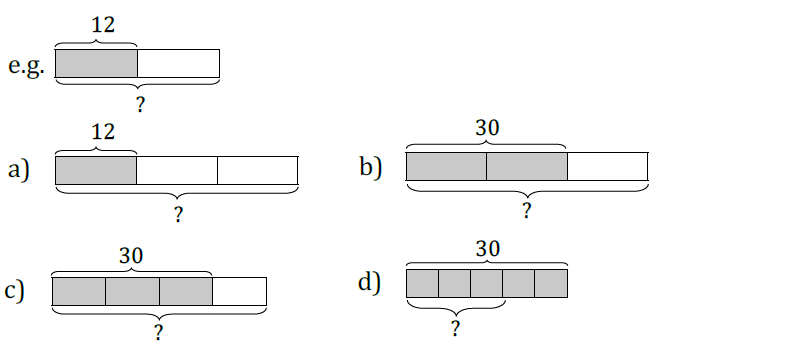 2. Calculate the following. Draw a bar model if you need to:
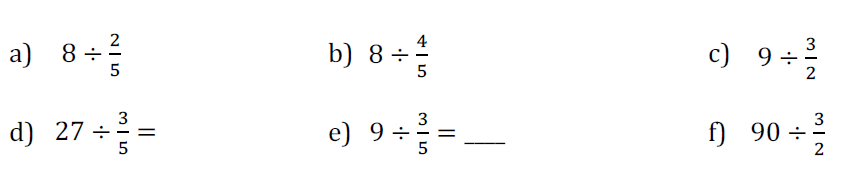 3. Calculate the following:
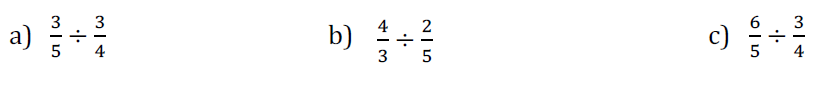